How to use this template
Follow the instructions on each slide to create a 6-slide Personal Presentation.
Remember, this PowerPoint is a visual for your Personal Presentation.  The words on each slide should serve only as talking points for the main ideas and information that you want to share.
Pictures, images and graphics add interest; be sure to add them to your slides when appropriate.
You may add to or delete any of the text boxes that are on each slide. They are there only to provide suggestions and ideas.
Use transitions and animations carefully.  (You want the scholarship committee to focus on your content, rather than your effects.)
1
[Speaker Notes: Personal Presentation]
Personal Presentation Title
Create a title that hooks your audience.  You can use this subtitle box for a quote or a personal statement
Childhood experiences that influenced you
School experiences
Influential family members and friends
Life
Provide background information about your life.  Important information could include:
2
[Speaker Notes: Directions: 
You may either add to or delete the text boxes on this slide. You may also add images. Use your creativity.]
Work
Significant event description
Significant event description
Significant event description
1
2
3
Provide information about your significant accomplishments in the workplace.
3
[Speaker Notes: Directions: 
Please select at least one, but no more than three experiences.
You may either add to or delete the text boxes on this slide. You may also add images. Use your creativity.]
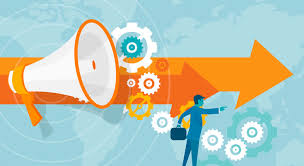 Person of Influence
Explain to the scholarship committee the influence and/or impact he/she had in life.
Impact and/or Influences on your life
4
[Speaker Notes: Directions: 
Add at least one (or more) on images of your influential person.
Use the text box to explain the impact and/or influences this person has had on your life.]
Awards and Recognitions
Description of 
award or recognition
Share the most meaningful award or recognition that you have received
5
[Speaker Notes: Directions: 
You may add additional images to this slide. Use your creativity.]
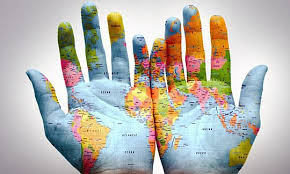 Legacy & Change
Describe for the scholarship committee the legacy you would like to leave.  How would you like to change the world?
Legacy description
6
[Speaker Notes: Directions: 
You may add additional images to this slide. Use your creativity.]